Rumunsko
Comenius 2015
Prvý deň - v škole prehliadka školy a areálu.
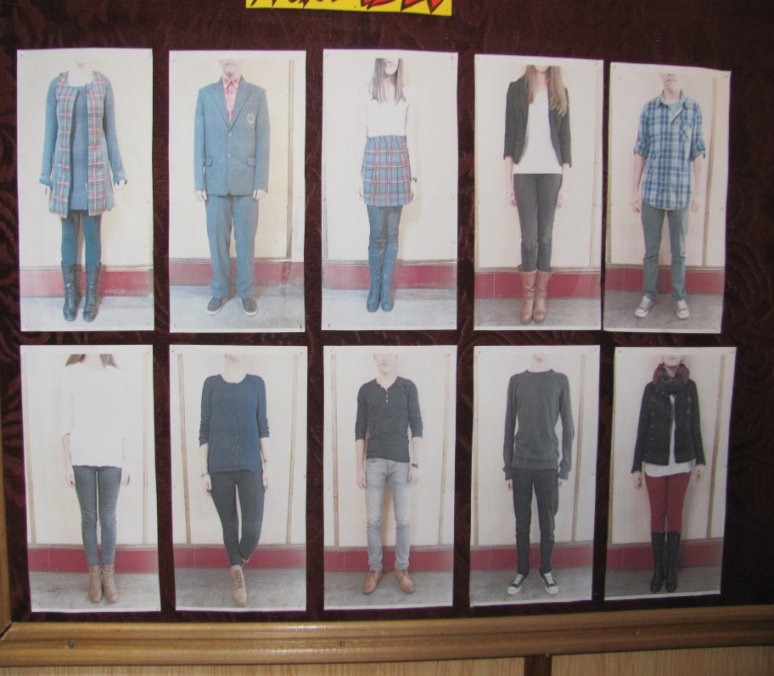 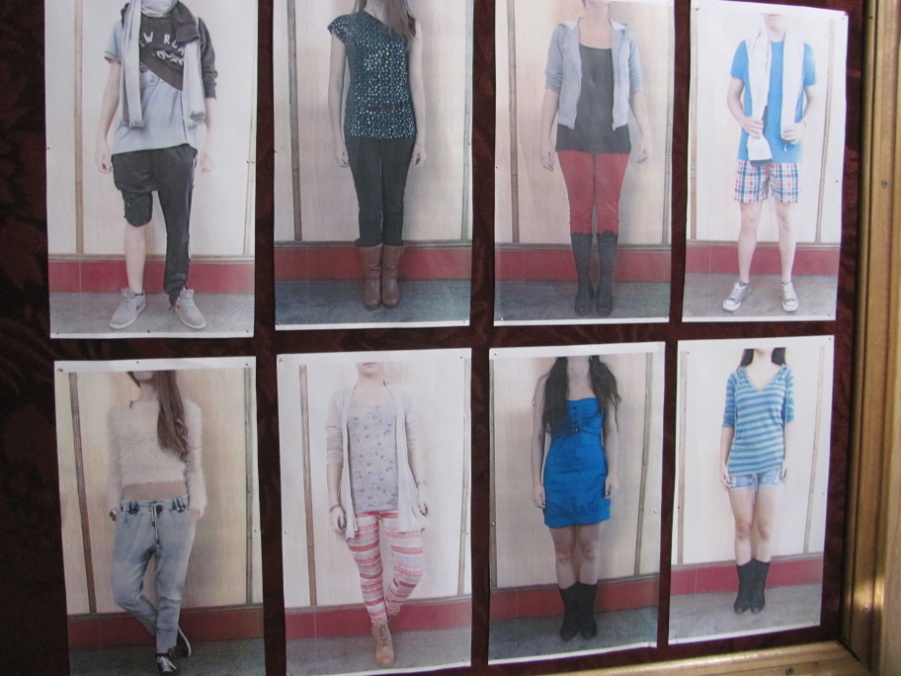 Pravidlá školy – 
toto žiaci môžu nosiť....
....a toto žiaci nosiť nemôžu.
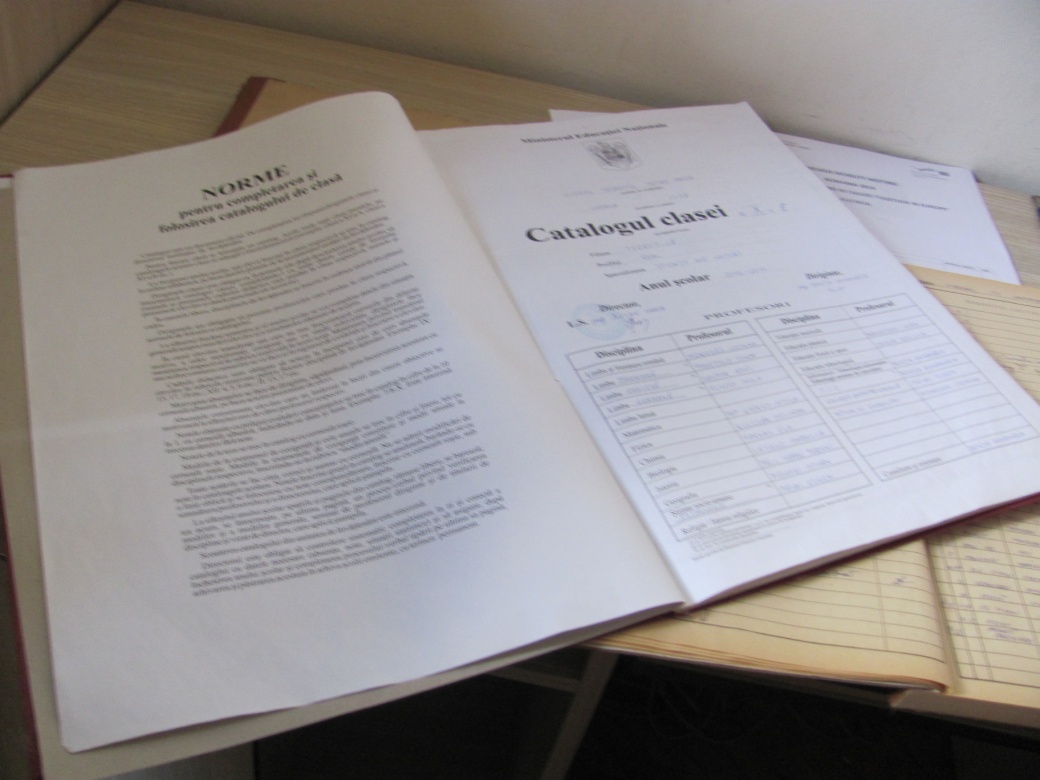 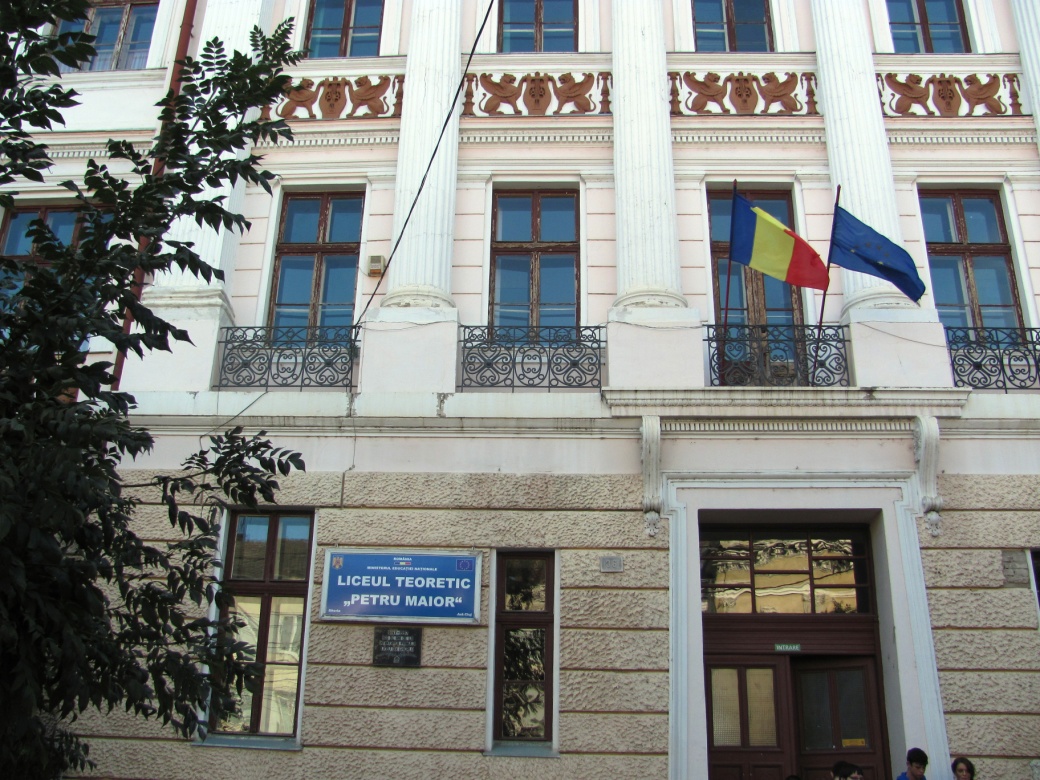 klasifikačný záznam vo veľkosti A3...
Škola Petru Major....
Prvá večera v tradičnej Rumunskej reštaurácii...
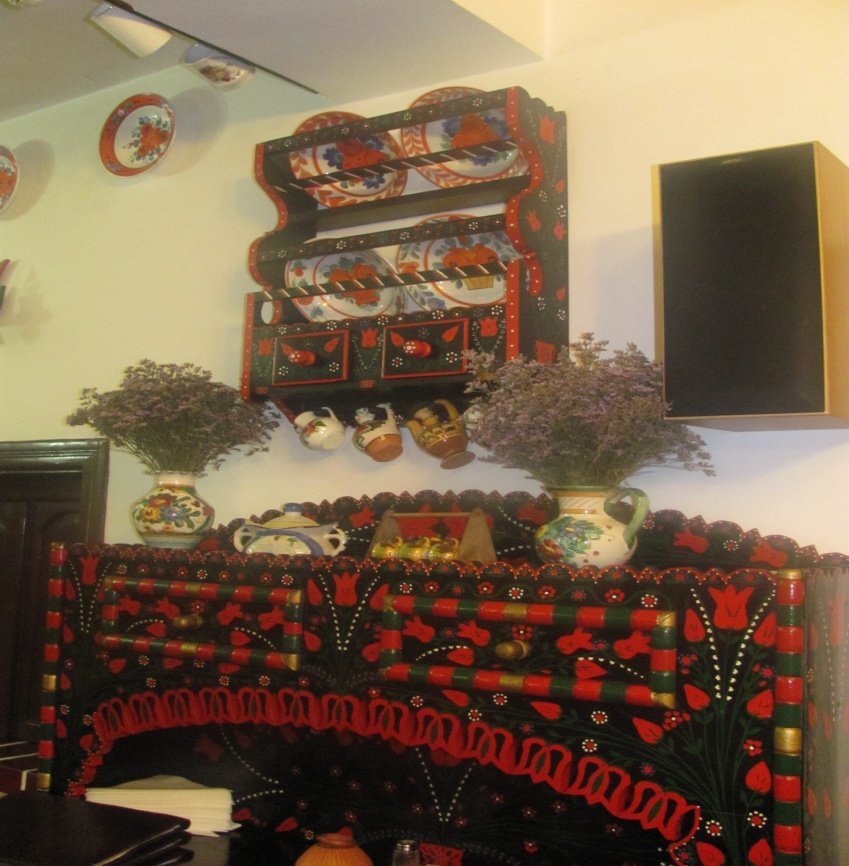 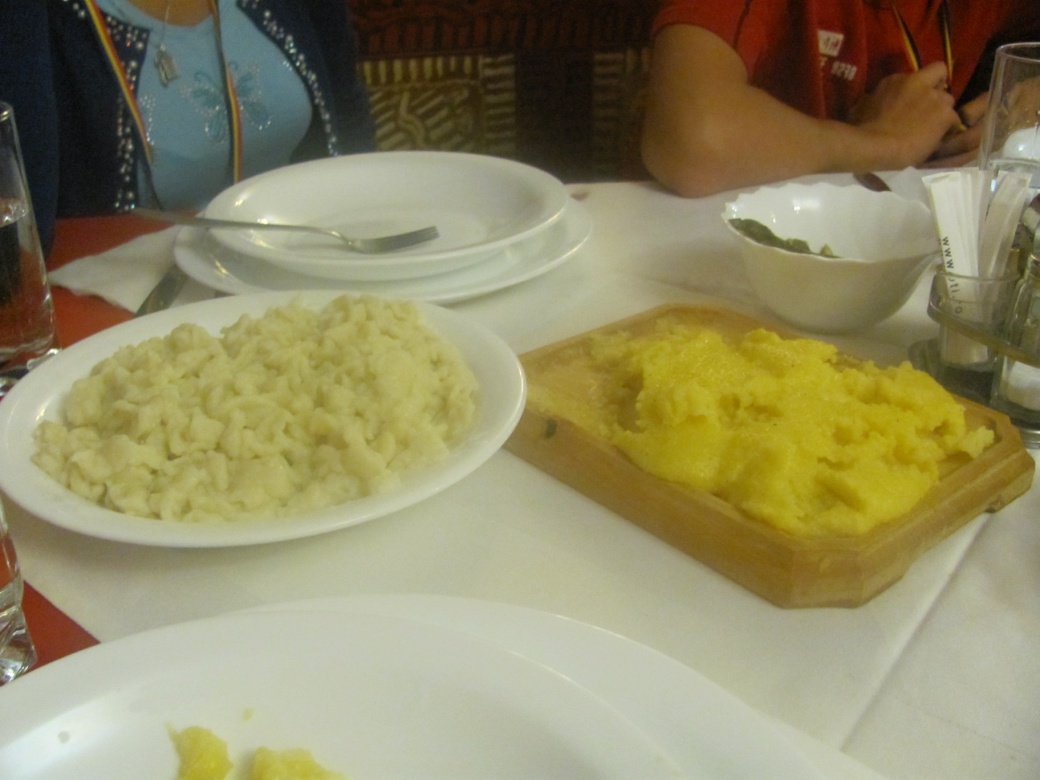 kaša z haluškami....
..tradičné maľovanie na nábytok.
Druhý deň - školské aktivity, prehliadka múzea a chrámu.
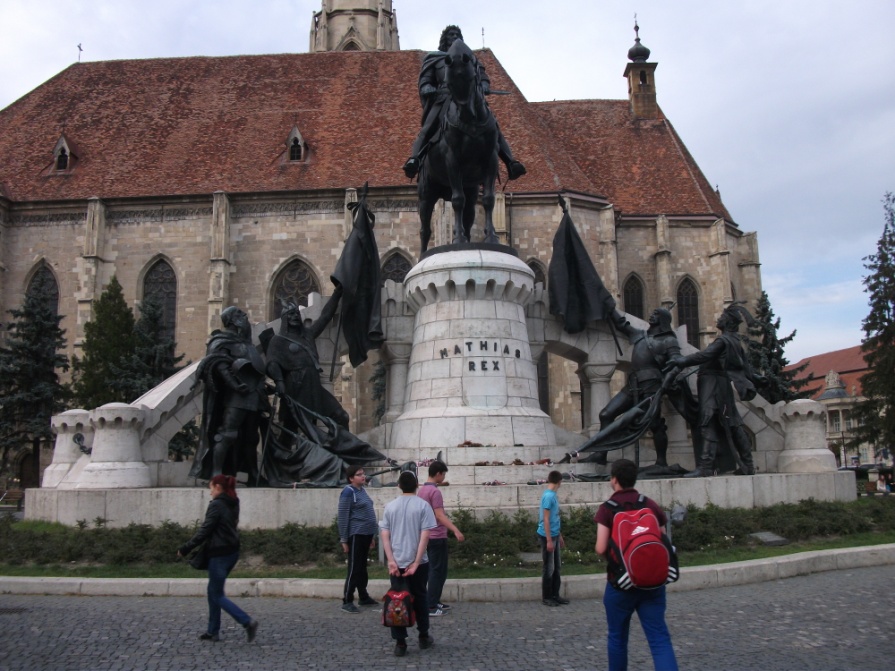 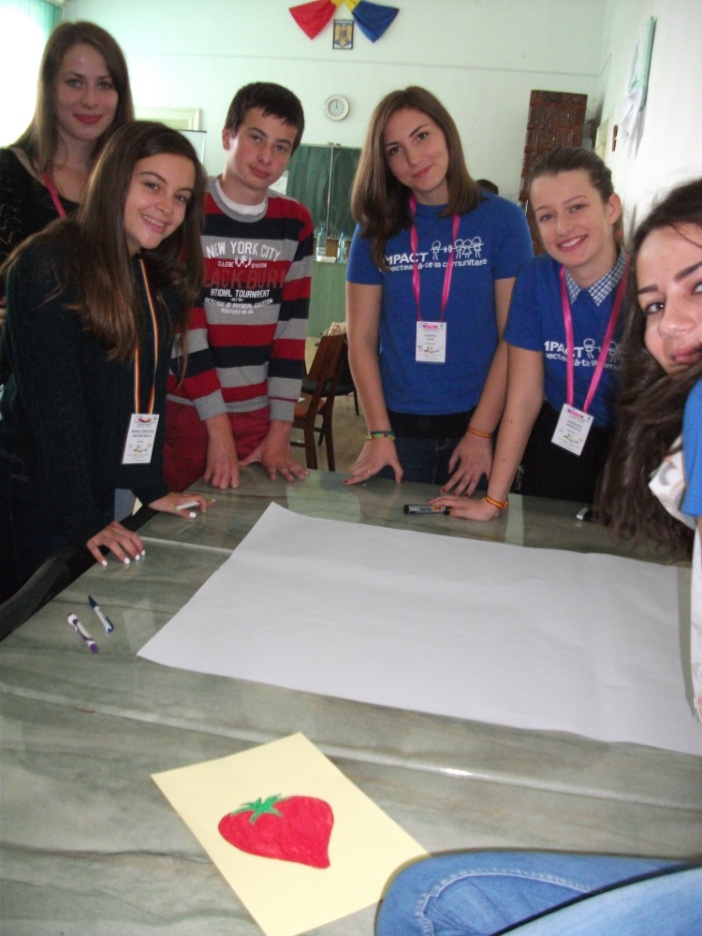 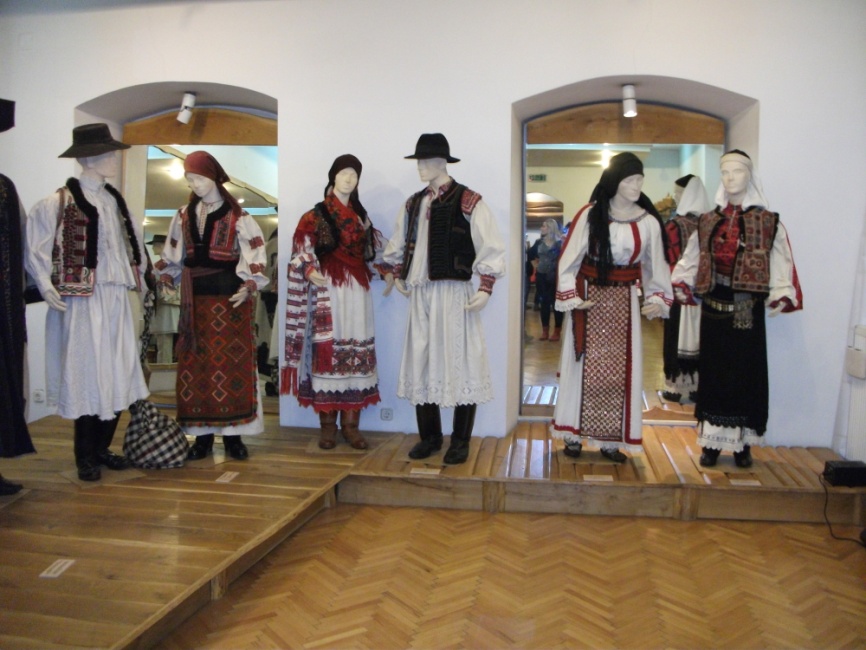 ...slávnostná torta, ktorú podávali o 1:00 na slávnostnej party
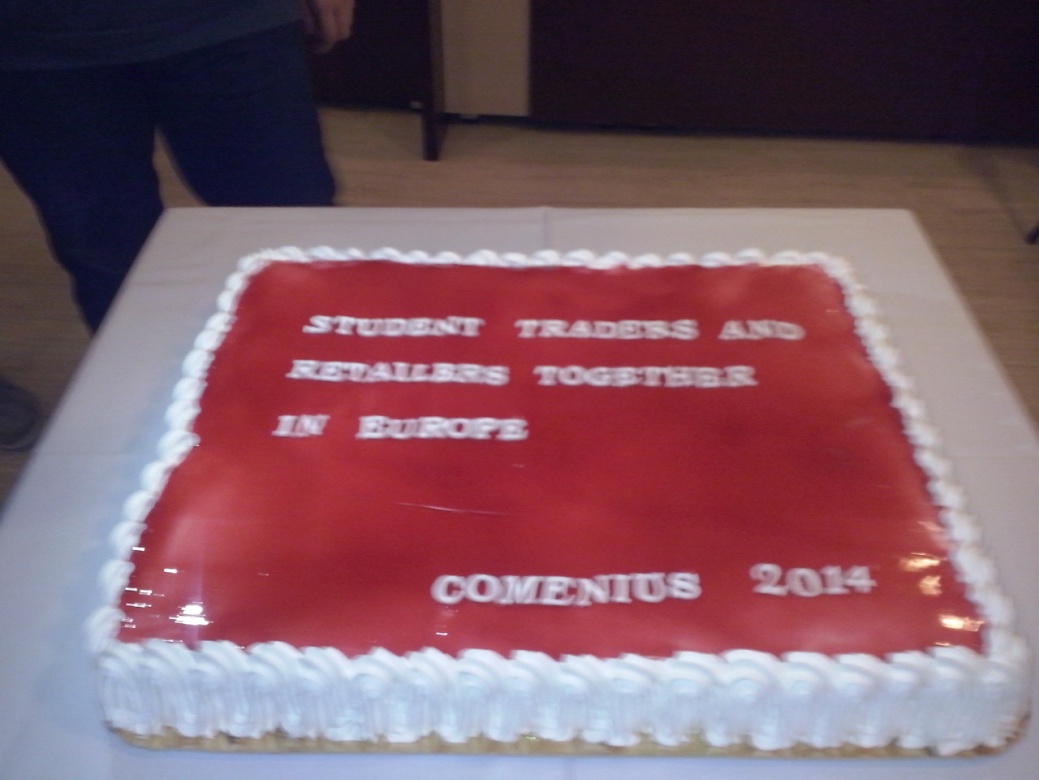 ...biologické múzeum v meste Klužná Poka
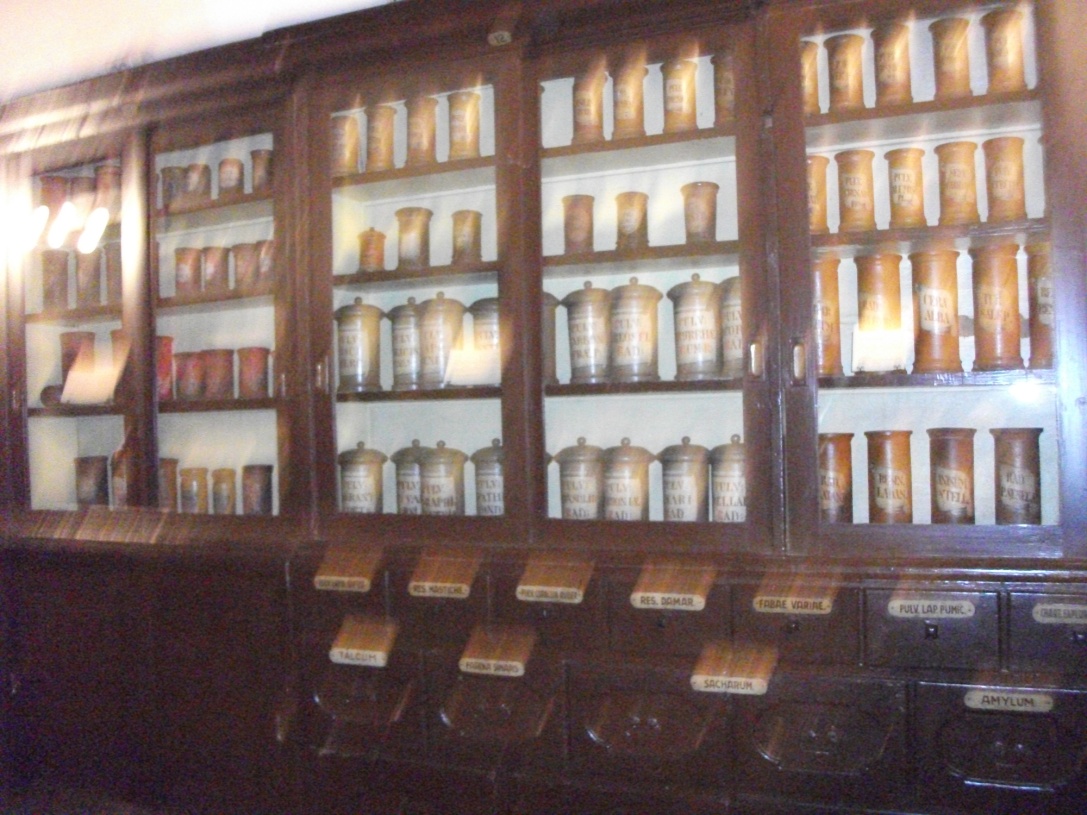 Tretí deň - kvíz o krajinách, ktoré sú zapojené v projekte Comenius.
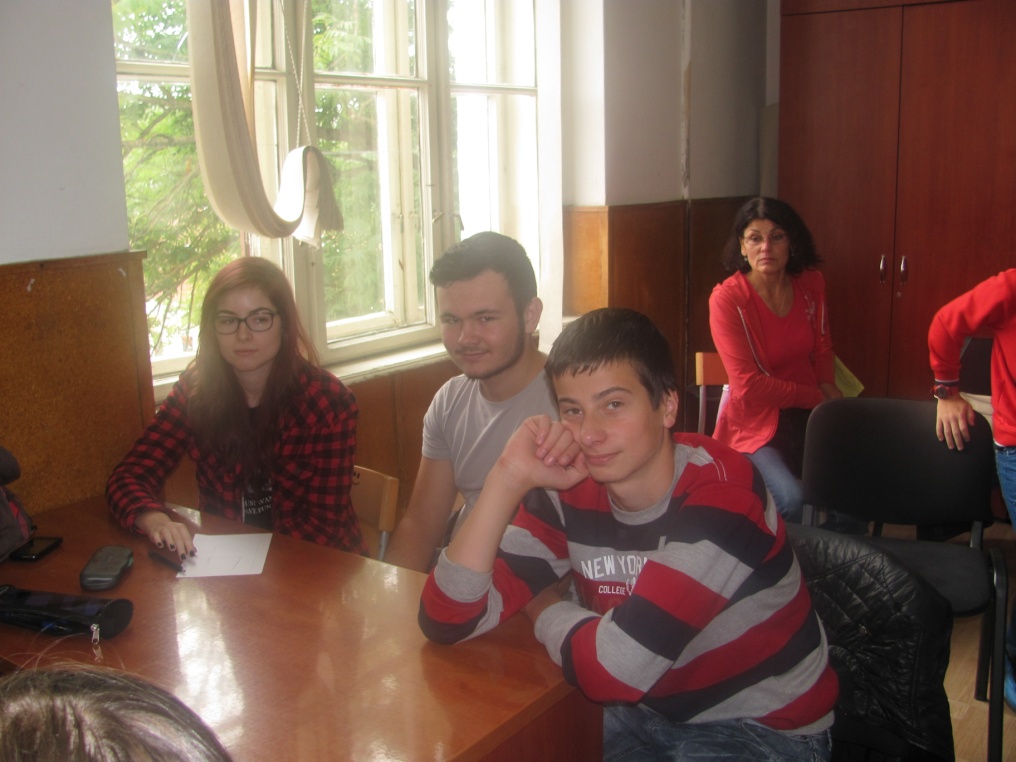 ...spoločná fotka pred školou
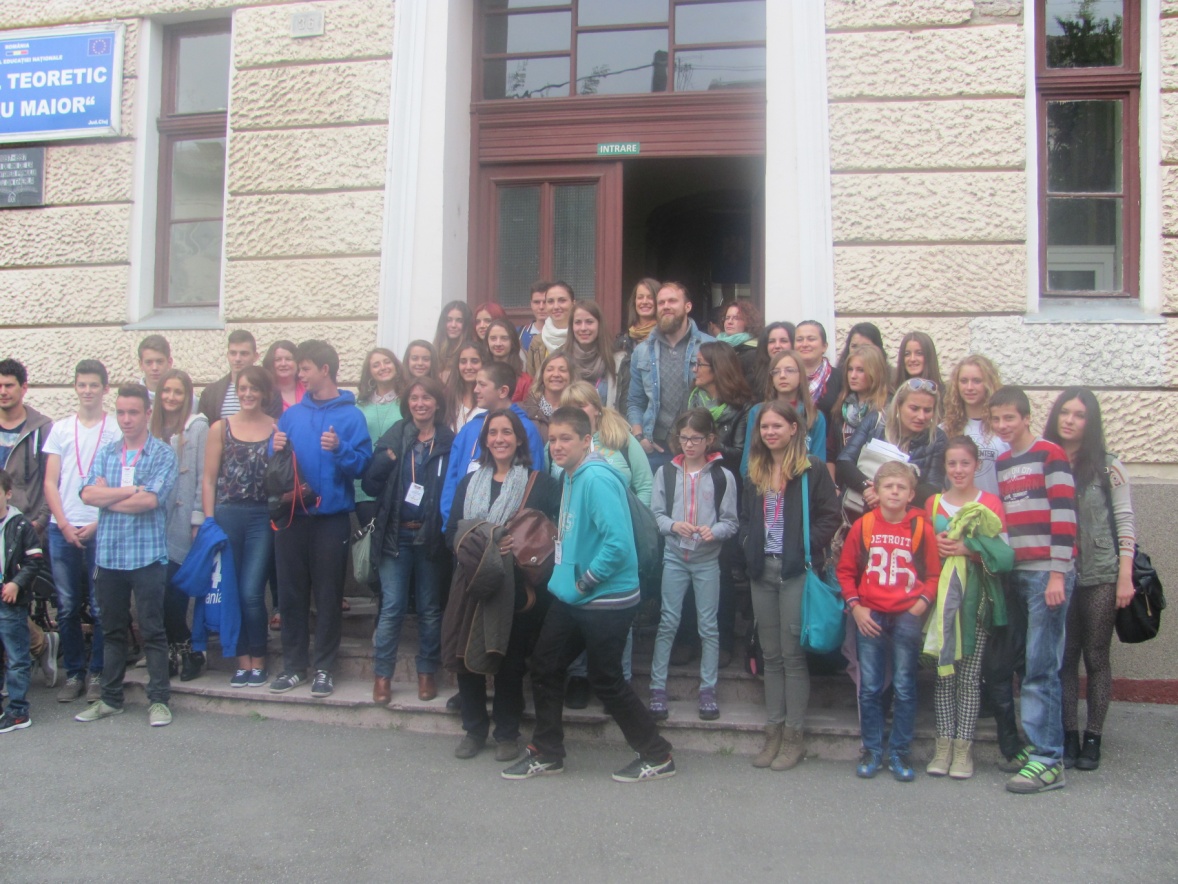 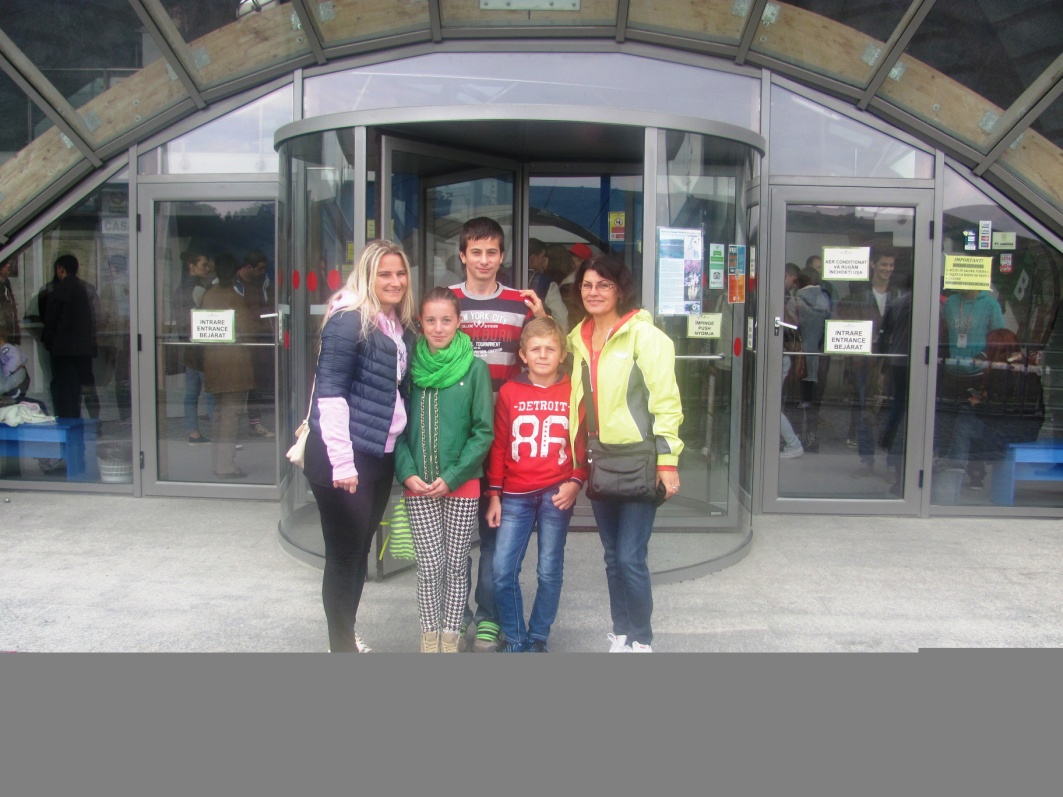 ...napodobenina strechy opery v Sidney
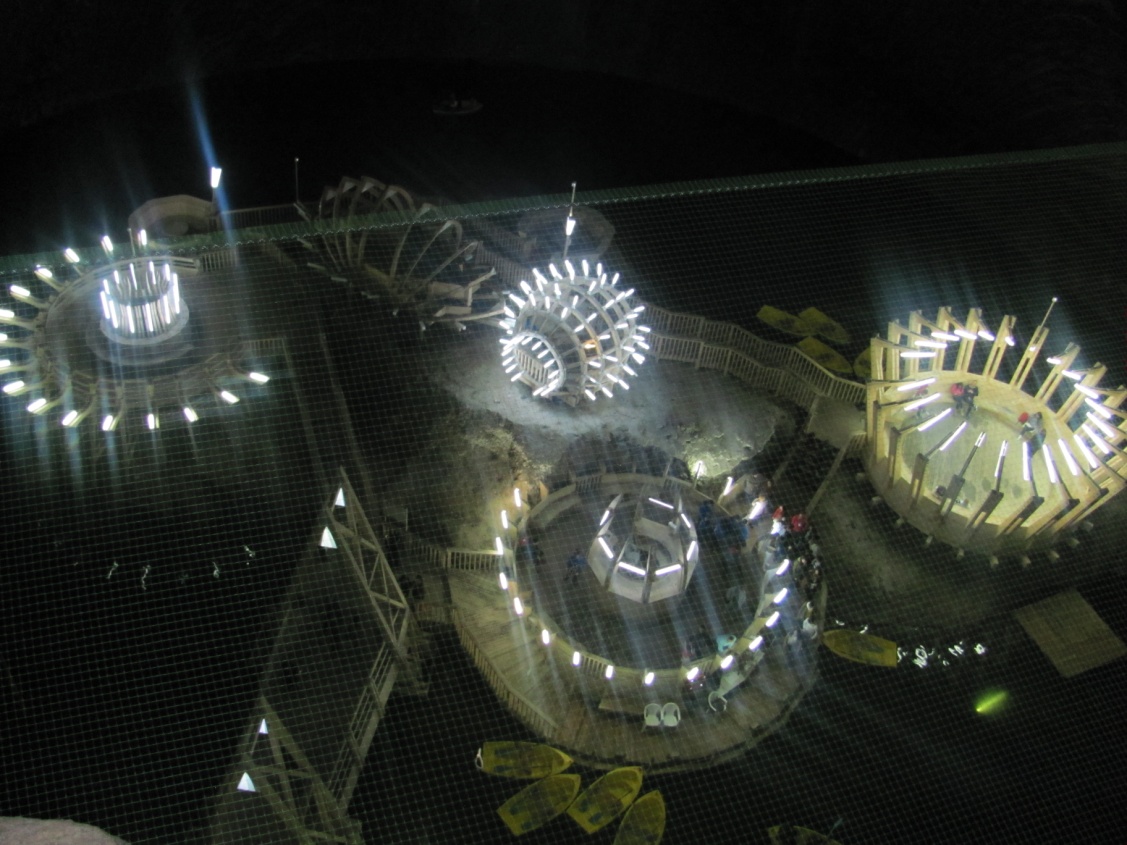 Jaskyňa v Rumunsku.
„prechádzka“ po jazere v jaskyni
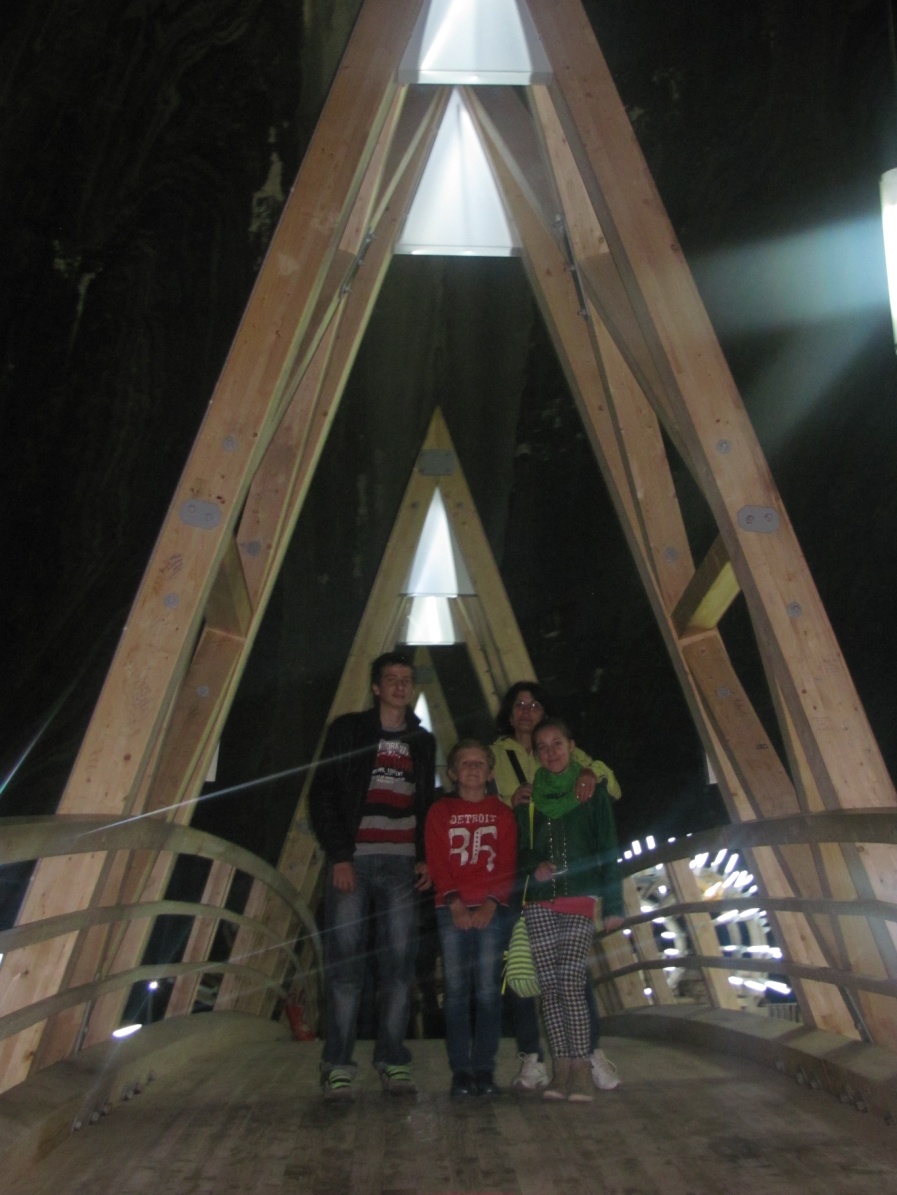 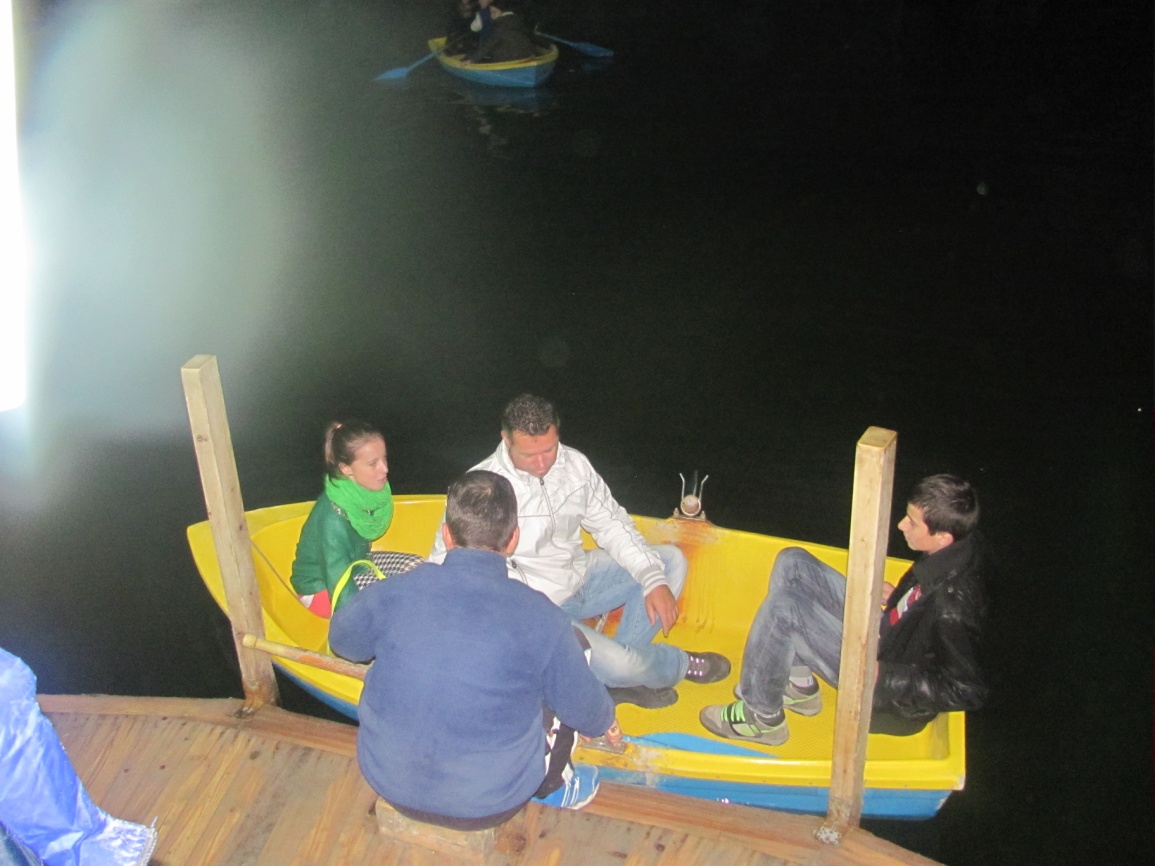 ...druhá tradičná rumunská večera
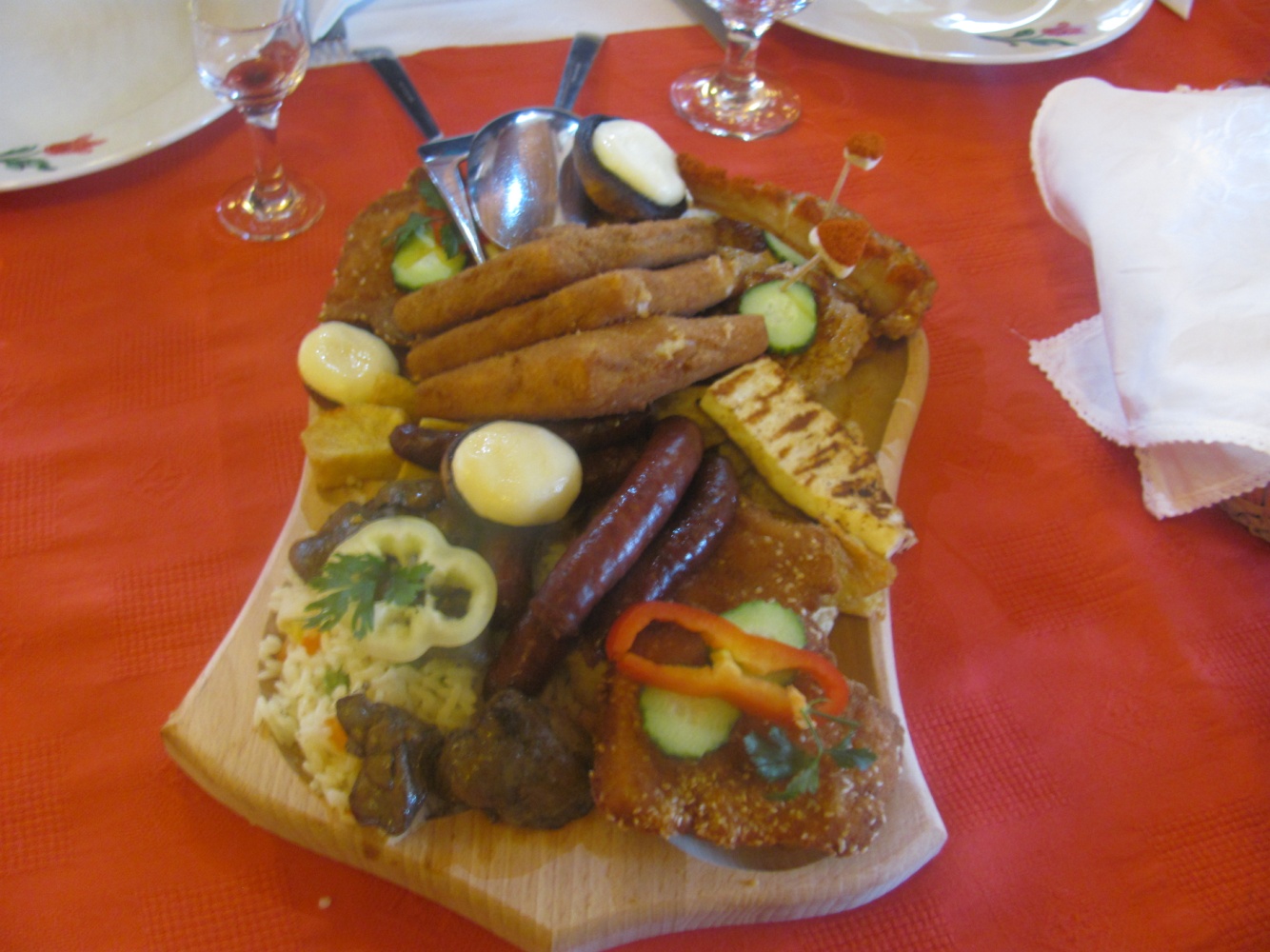 prehliadka zrúcaného hradu.
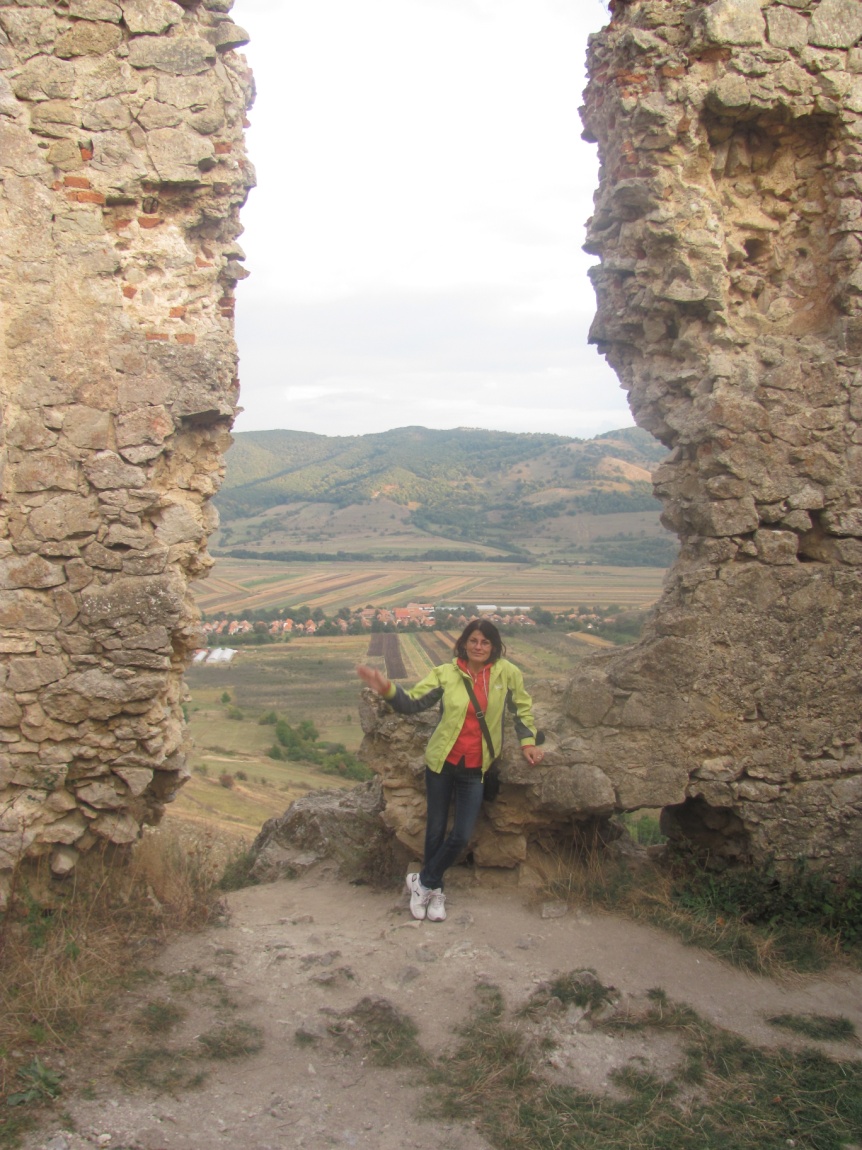 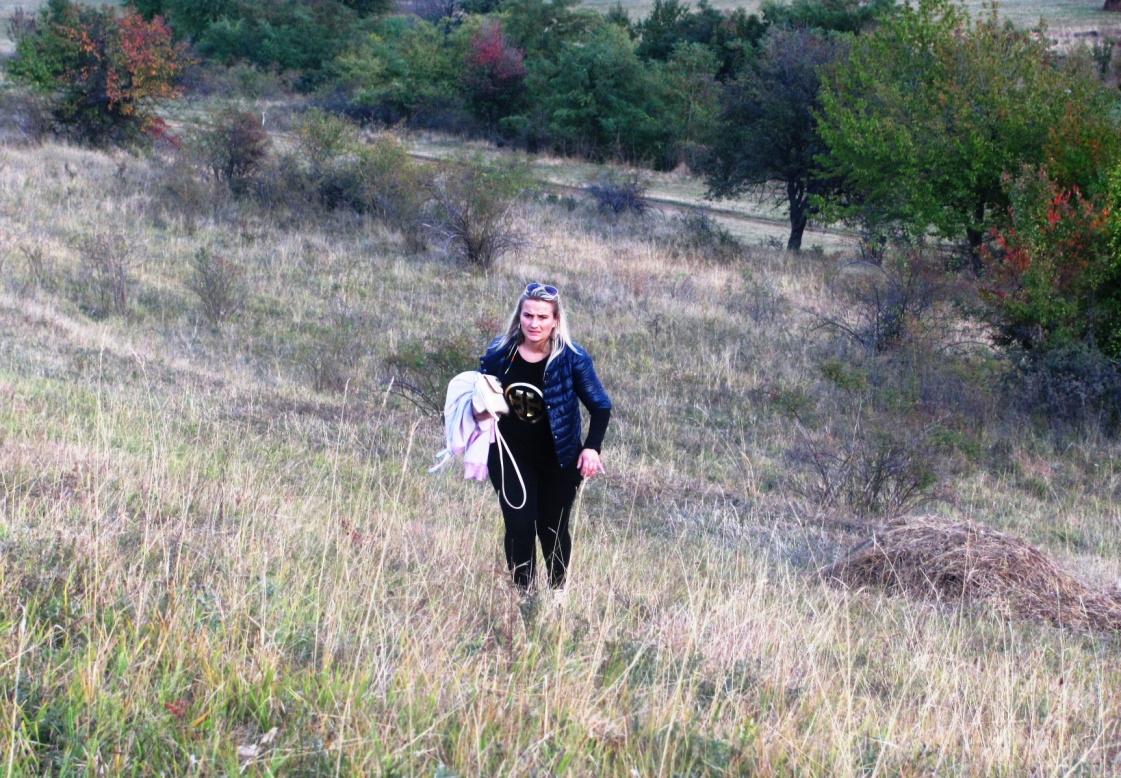 Stretnutie koordinátorov zo všetkých krajín, ktoré sú zapojene v projekte Comenius.
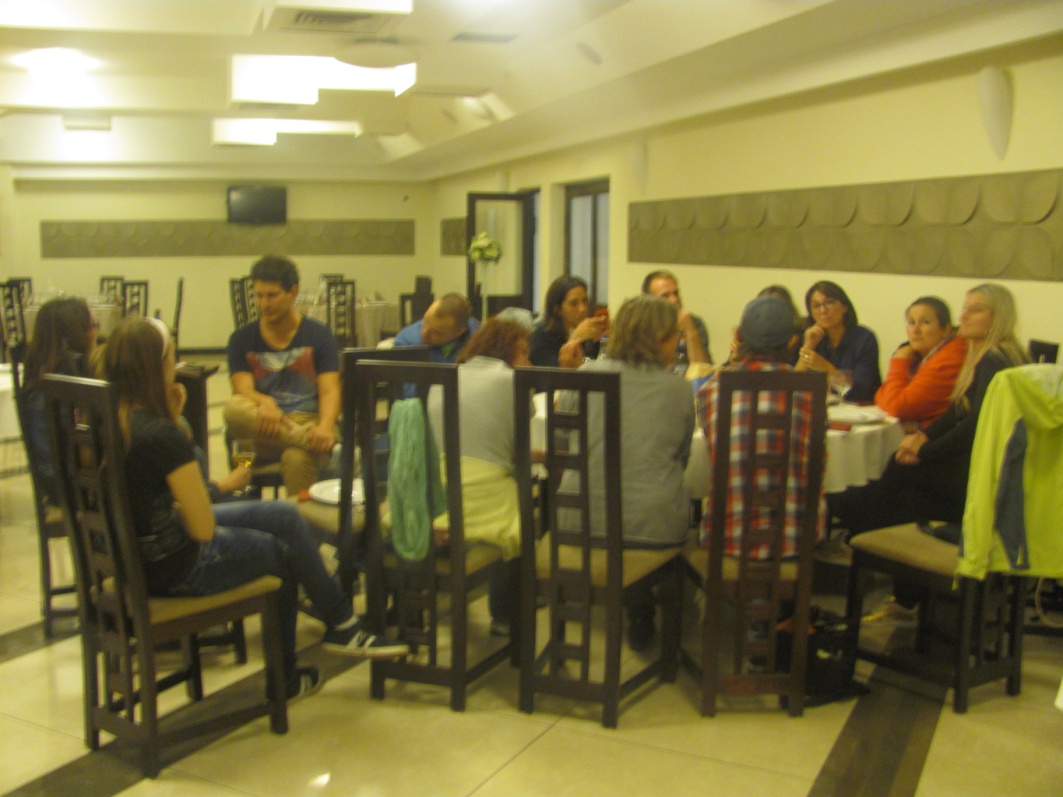 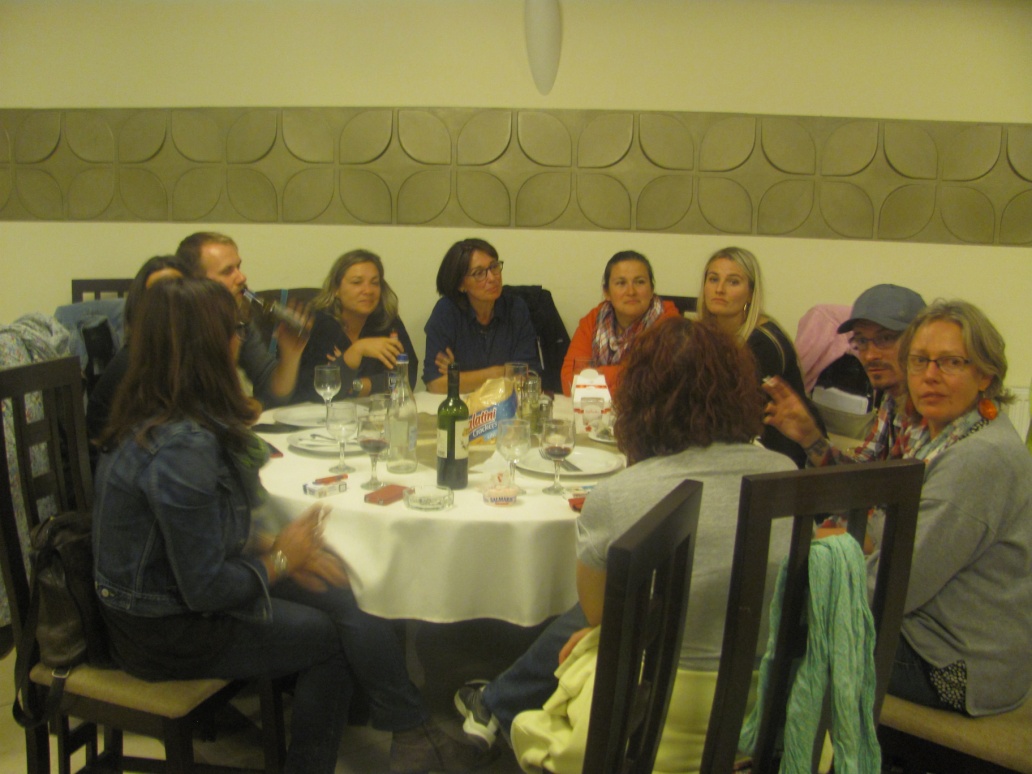 Ďakujem za pozornosť.